OPRA – Critical Links and Compliance Basics
Right to Privacy
Right to
Know
Conflict avoidance through transparency
[Speaker Notes: Animated tipping scales
(Difficult)


To reproduce the shape effects on this slide, do the following:
On the Home tab, in the Slides group, click Layout, and then click Blank.
On the Home tab, in the Drawing group, click Shapes, and under Basic Shapes select Oval (first row, second option from the left). Press and hold SHIFT and on the slide, drag to draw a circle.
Select the oval. Under Drawing Tools, on the Format tab, in the Size group, do the following:
In the Shape Height box enter 2.16”.
In the Shape Width box enter 2.16”.
With the oval still selected, on the Home tab, in the bottom right corner of the Drawing group, click the Format Shape dialog box launcher. In the Format Shape dialog box, click Fill in the left pane, and in the Fill pane, do the following:
Select Solid fill.
Click the button next to Color, and then under Theme Colors select White, Background 1, Darker 25% (fourth row, first option from the left).
Also in the Format Shape dialog box, click Line Color in the left pane, and in the Line Color pane click No line.
Also in the Format Shape dialog box, click 3-D Format in the left pane, and in the 3-D Format pane do the following:
Under Bevel, in the Top list, under Bevel select Angle (second row, first option from the left).
Next to the Top list, in the Width box enter 5.5 pt. and in the Height box enter 9.5 pt.  
Under Depth, in the Depth box enter 3.5 pt.
Also in the Format Shape dialog box, click 3-D Rotation in the left pane, and in the 3-D Rotation pane, under Rotation do the following:
In the X box enter 297.8°. 
In the Y box enter 298.9°. 
In the Z box enter 65.2°.
Also in the Format Shape dialog box, click Shadow in the left pane, and in the Shadow pane do the following:
In the Transparency box enter 60%.
In the Size box enter 105%. 
In the Blur box  enter 15 pt. 
In the Angle box enter 120°. 
In the Distance box enter 9 pt.
Select the circle and position towards the bottom of the slide. On the Home tab, in the Drawing group, click Arrange, and then under Position Objects, point to Align and select Align Center. 
On the Home tab, in the Drawing group, click Shapes, and under Rectangles select Rounded Rectangle (second option from the left). On the slide, drag to draw a rounded rectangle.
Drag the yellow adjustment diamond to the right to create a rounded top.
Select the rectangle. Under Drawing Tools, on the Format tab, in the Size group, in the Shape Height box enter 4.2” and in the Shape Width box enter 0.18”.
On the Home tab, in the Drawing group, click the Format Shape dialog box launcher. 
In the Format Shape dialog box, in the left pane click Fill tab, and in the Fill pane do the following:
Click Solid fill. 
In the Color list, under Theme Colors select White, Background 1, Darker 15% (third row, first option from the left).
Also in the Format Shape dialog box, in the left pane click Line Color, and in the Line Color tab click No line.
Also in the Format Shape dialog box, in the left pane click 3-D Format, and in the 3-D Format pane do the following:
Under Bevel, in the Top list select Circle. 
Next to the Top list, in the Width box enter 10 pt. and in the Height box enter 10 pt. 
Position the bottom of rectangle so that it slightly overlaps the oval.
Select the rounded rectangle. On the Home tab, in the Drawing group, click Arrange, and then under Position Objects, point to Align and select Align Center. 
With the rounded rectangle still selected, on the Home tab, in the Clipboard group, click the arrow to the right of Copy, and then click Duplicate.
Select the second rounded rectangle. Under Drawing Tools, on the Format tab, in the Size group, do the following:
In the Shape Height box enter 4.35”.
In the Shape Width box enter 0.13”.
With the second rounded rectangle still selected, on the Home tab, in the Drawing group, click Arrange, and then under Position Objects, point to Rotate and select Rotate Left 90°. 
Position the second (horizontal) round rectangle so that it slightly overlaps the top of the first, vertical round rectangle.
Select the second (horizontal) round rectangle. On the Home tab, in the Drawing group, click Arrange, under Position Objects, point to Align and select Align Center. 
Select the first (vertical) round rectangle. On the Home tab, in the Clipboard group, click the arrow to the right of Copy, and then click Duplicate.
Select the third (vertical) rounded rectangle. Under Drawing Tools, on the Format tab, in the Size group, do the following:
In the Shape Height box enter 0.32”.
In the Shape Width box enter 0.32”.
Position the third, smaller round rectangle at the intersection at the top of the first (vertical) and second (horizontal) round rectangles.
Select the third smaller round rectangle. On the Home tab, in the Drawing group, click Arrange, under Position Objects, point to Align and select Align Center. 
Press and hold SHIFT and select the second (horizontal) and third (smaller) round rectangles. On the Home tab, in the Drawing group, click Arrange, and under Group Objects select Group.
Select the oval. On the Home tab, in the Clipboard group, click the arrow to the right of Copy, and then click Duplicate.
Select the second oval. Under Drawing Tools, on the Format tab, in the Size group, do the following:
In the Shape Height box enter 1.93”.
In the Shape Width box enter 1.93”.
On the Home tab, in the bottom right corner of the Drawing group, click the Format Shape dialog box launcher. On the Format Shape dialog box, click Fill in the left pane, and in the Fill pane do the following:
Click Solid fill.
Click the button next to Color, and then under Theme Colors select White, Background 1, Darker 15% (third row, first option from the left).
Also in the Format Shape dialog box, click Shadow in the left pane, and in the Shadow pane, in the Presets list select No Shadow. 
Also in the Format Shape dialog box, click 3-D Format in the left pane, and in the 3-D Format pane do the following:
Under Bevel, in the Top list, under Bevel, select Slope (second row, fourth option from the left).
Next to the Top list, in the Width box enter 5.5 pt and in the Height box enter 5 pt. 
Under Bevel, in the Bottom list, under Bevel, select Angle (second row, the first option from the left). 
Next to the Bottom list, in the Width box enter 11 pt and in the Height box enter 5 pt.
Also in the Format Shape dialog box, click 3-D Rotation in the left pane, and in the 3-D Rotation pane, under Rotation do the following:
In the X box enter 287.8°.
In the Y box enter 297.1°.
In the Z box enter 74.1°.
Position this oval (or dish) on the left side of the slide, approximately 2.5 inches below the horizontal round rectangle
On the Home tab, in the Drawing group, click Shapes, and under Lines select Line (first option from the left). On the slide, drag to draw a line from left edge of the horizontal rectangle and to the bottom left edge of the dish.
Select the line. On the Home tab, in bottom right corner of the Drawing group, click the Format Shape dialog box launcher. In the Format Shape dialog box, click Line Color in the left pane, and in the Line Color pane do the following:
Click Solid line. 
Click the button next to Color, and then under Theme Colors select White, Background 1, Darker 25% (fourth row, first option from the left).
Also in the Format Shape dialog box, click Line Style in the left pane, and in the Line Style pane do the following:
In the Width box enter 3.75 pt. 
In the Dash type list select Round Dot (second option). 
In the Cap type list select Round. 
In the Join type list select Round. 
Select the line. On the Home tab, in the Clipboard group, click the arrow to the right of Copy, and then click Duplicate.
Select the second line. On the Home tab, in the Drawing group, click Arrange, and then under Position Objects, point to Rotate and select Flip Horizontal. 
Position duplicate line so the top point is at the same position as the top point on the first line. Position the end point is on the right edge of the dish.
On the Home tab, in the Drawing group, click Arrange, and then under Order Objects select Send to Back. 
Press and hold CTRL and select both lines and the dish. On the Home tab, in the Drawing group, click Arrange, and under Group Objects select Group. 
Select the group of (the two dotted lines and the dish). On the Home tab, in the Clipboard group, click the arrow to the right of Copy, and then click Duplicate. 
Position  the second group on the right side of the slide.
Press and hold CTRL and select both left and right groups. On the Home tab, in the Drawing group, click Arrange, and then do the following:
Under Position Objects, point to Align and select Align Selected Objects.
Under Position Objects, point to Align and select Align Top.
Under Order Objects select Send to Back.


To reproduce the animation effects on this slide, do the following:
Select top horizontal bar group. On the Animations tab, in the Advanced Animation group, click Add Animation, and then under Emphasis click Spin.
Also on the Animation tab, in the Animation group, click the Effect Options dialog box launcher. In the Spin dialog box, do the following:
On the Effect tab, do the following:
In the Amount list, in the Custom box enter 10 and press ENTER.
Also in the Amount list, select Clockwise.
Clear the Smooth Start box.
Clear the Smooth End box.
On the Timing tab, do the following:
In the Speed list select Fast.
In the Start list select With Previous.
Click OK.
Select the left dish group. Also on the Animations tab, in the Advanced Animation group, click Add Animation, and then click More Motion Paths. In the Add Motion Path dialog box, under Lines & Curves, click Up.
Also on the Animations tab, in the Animation group, click the Effect Options dialog box launcher. In the Up dialog box, do the following:
On the Timing tab, in the Start list, select With Previous, and then in the Speed list, select Fast.
On the Effect tab, clear the Smooth Start and Smooth End boxes.
Click OK.
Select the motion path on the slide. Press and hold the SHIFT key and drag the end point (red arrow) down to shorten the motion path (approximately .33” length). (Note: If needed, zoom in to see the objects. On the View tab, in the Zoom group, click Zoom, and in the Zoom dialog box, in the Percent box enter 200%. After editing, on the View tab, in the Zoom group click Fit to Window to return to the slide to its original size.)
Select right dish group. Also on the Animations tab, in the Advanced Animation group, click Add Animation, and then click More Motion Paths. In the Add Motion Path dialog box, under Lines & Curves, click Down.
Also on the Animations tab, in the Animation group, click the Effect Options dialog box launcher. In the Down dialog box, do the following:
On the Timing tab, in the Start list, select With Previous, and then in the Speed list, select Fast.
On the Effect tab, clear the Smooth Start and Smooth End boxes.
Click OK.
Select the down motion path on the slide. Press and hold SHIFT and the drag end point  (red arrow) upwards to shorten path (approximately .33” length).
Select the top horizontal bar group. On the Animations tab, in the Advanced Animation group, click Add Animation, and then under Emphasis click Spin.
Also on the Animation tab, in the Animation group, click the Effect Options dialog box launcher. In the Spin dialog box, do the following:
On the Effect tab, do the following:
In the Amount list, in the Custom box enter 20 and press ENTER.
Also in the Amount list, select Counterclockwise.
Clear the Smooth Start box.
Clear the Smooth End box.
On the Timing tab, do the following:
In the Speed list select Fast.
In the Start list select With Previous.
Click OK.
Select the left dish group. Also on the Animations tab, in the Advanced Animation group, click Add Animation, and then click More Motion Paths. In the Add Motion Path dialog box, under Lines & Curves, click Down.
Also on the Animations tab, in the Animation group, click the Effect Options dialog box launcher. In the Down dialog box, do the following:
On the Timing tab, in the Start list, select With Previous, and then in the Speed list, select Fast.
On the Effect tab, clear the Smooth Start and Smooth End boxes.
Click OK.
Select the down motion path on the slide. Press and hold SHIFT and the drag end point  (red arrow) upwards to shorten path (approximately .66” length).
Select the Down motion path for the right dish on the slide. Press and hold SHIFT and drag the start point (green arrow) to meet end point (red arrow) from the first Up motion path.
Select the right dish group. Also on the Animations tab, in the Advanced Animation group, click Add Animation, and then click More Motion Paths. In the Add Motion Path dialog box, under Lines & Curves, click Up.
Also on the Animations tab, in the Animation group, click the Effect Options dialog box launcher. In the Up dialog box, do the following:
On the Timing tab, in the Start list, select With Previous, and then in the Speed list, select Fast.
On the Effect tab, clear the Smooth Start and Smooth End boxes.
Click OK.
Select the motion path on the slide. Press and hold the SHIFT key and drag the end point (red arrow) down to shorten the motion path (approximately .66” length). 
Select the Up motion path for the right dish on the slide. Press and hold SHIFT and drag the start point (green arrow) to meet end point (red arrow) from the first Down motion path.


To reproduce the background effects on this slide, do the following:
Right-click the slide background area, and then click Format Background. 
In the Format Background dialog box, click Fill in the left pane, select Gradient fill in the right pane, and then do the following:
In the Type list, select Linear.
In the Direction list, click Linear Down (first row, second option from the left).
Under Gradient stops, click Add gradient stops or Remove gradient stops until two stops appear in the slider.
Also under Gradient stops, customize the gradient stops as follows:
Select the first stop in the slider, and then do the following:
In the Position box, enter 65%.
Click the button next to Color, and then click under Theme Colors select White, Background 1 (first row, the first option from the left).
Select second stop in the slider, and then do the following: 
In the Position box, enter 96%.
Click the button next to Color, and then click under Theme Colors select Black, Text 1, Lighter 50% (second row, the second option from the left).]
Disclaimer
All materials hereunder have been prepared for general information purposes only, to permit you to learn more about the general provisions of the NJ Open Public Records Act.  It is not intended or presented as legal advice,  it is not to be acted on as such, may not be current to the day of presentation and is subject to change without notice.  It is not intended to create an attorney - client relationship.
Presentation objective:

OPRA’s role in the big picture of 
school/local government transparency


Why does OPRA exist?
   Who does OPRA benefit?
       What are OPRA exceptions?
	   How is an OPRA request processed?
Critical Links…

*School Boards provide public education to a community, serving as the critical public link between those in the community and the public school’s system.  

*OPRA links transparency and privacy protection.
OPMA (Open Public Meetings Act) and OPRA (Open Public Records Act)  are critical links to What, When, Where, Why & How decisions are made that effect a school board’s mission:
And the 
Mission of School Boards:

•Students are the primary responsibility of School boards. Education is the essence of the mission not an agenda item.
•With each decision, school boards are to consider their community’s view of what students should know and be able to do.
•School boards are to be accessible and accountable to the public.
•School boards provide the critical link to the community; they (collectively as a board and individually as a member) connect the objective of providing students the best education with the goal of not wasting taxpayers’ money.
OPRA
New Jersey Open Public Records Act
N.J.S.A. 47:1A-1 et. seq.
Balances
Public’s access to 
government records;
Right to privacy and 
efficient process of government.
How to obtain information
OPRA request
	File on an OPRA form or may file on any form so long as it states the request is being made as per the OPRA statute;
File a request for information with the school board’s records custodian (or any other official who will be required to pass it on to the appropriate person for processing).
Common law rights to access of information
	File with the NJ Superior Court
Anyone may request records
	Citizens of the State
	Out of State
	Anonymously
All government records may be 	requested
Government Records
All records made, maintained, kept on file or received in the course of official business.
Must name specific identifiable government records
	Type of record
	Parties to a correspondence
	Subject matter
	etc.
OPRA requests that ask a question are not valid
Where
When
How
Records custodian may prescribe a reasonable method for making the request, one that will not impose an unreasonable obstacle to the process.
Responding to OPRA requests

Track dates: when was request received, when is 
	answer due; 
	
Determine if the request is valid;

Obtain responsive records;

Consider OPRA exemptions;

Redact information that is protected;

Provide records in the format requested (e-mail, 
	hard copy, digitally.)
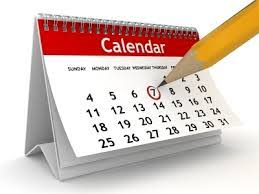 Tracking dates:

When received by the custodian of records;

Response time starts the day after the receipt;

Generally 7 days to respond with information requested or reason for denial.

Keep in mind that responses are due as soon as possible!
Some records are to be accessed 
		    immediately:   							N.J.S.A. 47:1A-5(e)
	Budgets
	Bills
	Vouchers
	Contracts
	Government employee salary information

*immediate means on the spot unless it is in storage or requires medium conversion… if custodian cannot produce immediately, must reduce reasons to writing and request time extension.
Responding:

Grant or deny access to the record requested;
Seek an extension of time for responding
	must include an anticipated date of 	response
Transmitted via the medium requested
	e-mail
	Digitally
	Photo copied
	Audio
All requests for government records are subject to the 25 exceptions
Seeking clarification of request
Deny timely with a request for clarification stating the request is overly broad.
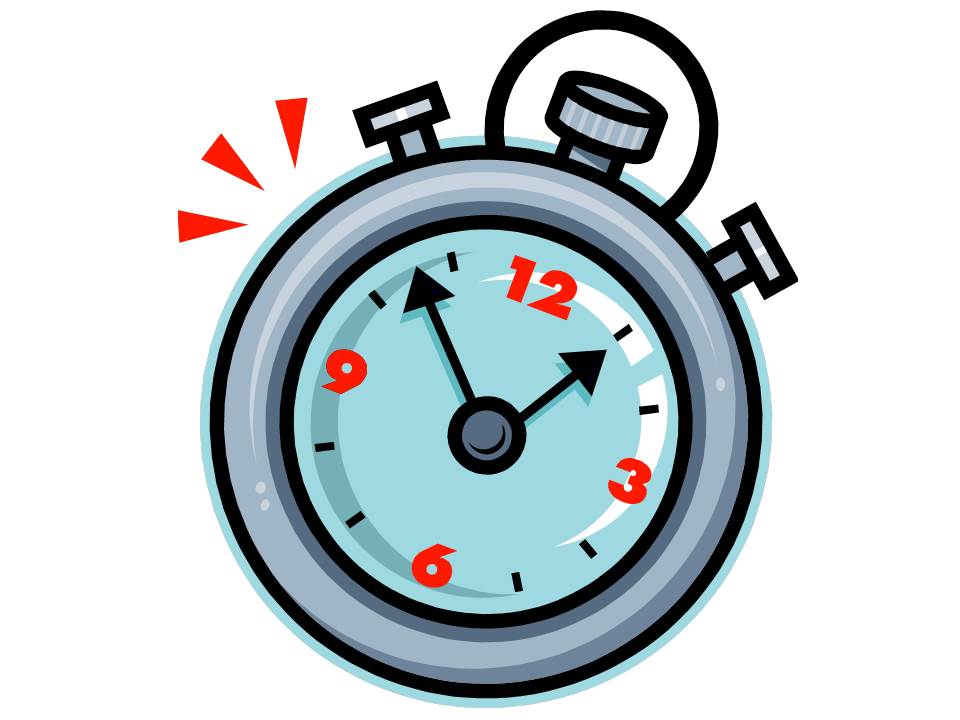 Substantial Disruption
Subjective – based on circumstances and agency’s resources ie,  number of employees, budget … must  be substantial disruption.
If you are to deny based on this reasoning, deny only after reasonable solution has been attempted and cannot be agreed upon.
Retrieving Records
The requestor cannot require that the records custodian do research to find all records on a broad topic
The custodian is only required to retrieve records, and the requestor must do any research and analysis required
Explain to the requester in your denial why you cannot comply with the request as given.  If he can identify the records sufficiently so that you can retrieve them without extensive research and analysis, then you should
Some Exemptions for 
Education Records
Can also review and cite NJDOE regulations which restricts access to student records to parents of those students.
Teacher recommendations
Teacher applications
Student score on admission tests
Student disciplinary records
Payroll Records
Subject to OPRA disclosure.  Probably requires redacting.  Attendance records are also subject to OPRA as a Payroll Record
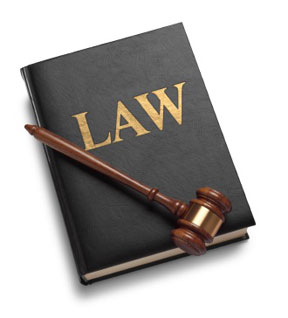 Denying a request
Outright denials and redactions require that
the custodian of records provide the basis in law for such denial.
Redactions
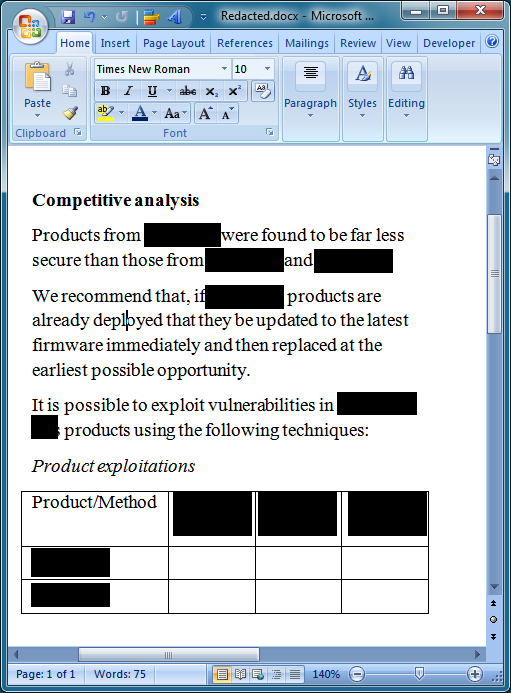 Lines or paragraphs
Complying with a request for information while protecting public disclosure of material that is protected by a right of privacy.
Manually “black out”
Black out with a marker then recopy to prevent see through

Electronically black out, however recopy since there are people who may be able to remove the digital black out or electronically delete the information to be redacted
Redacting entire pages
When providing response, let requestor know a page was redacted;

Provide a blank page or write a list of numbers of the redacted pages;

Must provide legal basis for every redaction.
Getting the information to the Requestor
Access to records by method of delivery requested;

Mail, fax, e-mail, CD, DVD, etc.;

Out of pocket cost for delivery may be charged.  (ie. postage)
Charging for Copies
Letter size page	$.05
Legal size page	$.07
			           *or actual cost of making copy


Electronic transmission of information requested 	Free

Other medium ie. CD, DVD			Actual Cost
Special Service Charge
1. What records are requested?

2. Give a general nature description and number of the government records requested.

3. What is the period of time over which the records extend?

4. Are some or all of the records sought archived or in storage?

5. What is the size of the agency (total number of employees)?

6. What is the number of employees available to accommodate the records request?

7. To what extent do the requested records have to be redacted?

8. What is the level of personnel, hourly rate and number of hours, if any, required for a government employee to locate, retrieve and assemble the records for copying?
9. What is the level of personnel, hourly rate and number of hours, if any, required for a government employee to monitor the inspection or examination of the records requested?

10. What is the level of personnel, hourly rate and number of hours, if any, required for a government employee to return records to their original storage place?

11. What is the reason that the agency employed, or intends to employ, the particular level of personnel to accommodate the records request?

12. Who (name and job title) in the agency will perform the work associated with the records request and that person’s hourly rate?

13. What is the availability of information technology and copying capabilities?

14. Give a detailed estimate categorizing the hours needed to identify, copy or prepare for inspection, produce and return the requested documents.